Организация и проведение летней 
оздоровительной кампании 2024 года
Филистович Софья Петровна,
первый заместитель начальника главного управления по образованию 
Минского облисполкома
Комплекс подготовительных мероприятий:
утверждены плановые объемы оздоровления детей в летний период;
принято решение Минского областного исполнительного комитета                       от 25 апреля 2024 г. № 384 «Об организации летнего оздоровления детей                  в 2024 году»; 
определены базы для открытия оздоровительных лагерей всех типов, источники и объемы финансирования для проведения необходимых ремонтных работ;
проведена работа по подбору кадров для бесперебойного функционирования процесса оздоровления;
организовано проведение информационно-разъяснительной работы                              с учащимися и родителями по информированию о формах оздоровления                       в период летних каникул, предоставляемых воспитательно-оздоровительными учреждениями образования; ответственности родителей за направление детей на оздоровление, организаторами которого являются не уполномоченные на то лица и организации; о требованиях безопасности                       и фактах травмирования детей, которые имели место ранее по причине некачественного оказания услуг юридическими лицами.
В Минской области планируется оздоровить 65 186 детей, из них: 37 322 ребенка –                             в лагерях с дневным пребыванием;                               27 864 – в лагерях с круглосуточным.
2023 г.: всего оздоровлен 64 641 человек 
дневные – 36 796 человек
круглосуточные – 27 845 человек
3
Приказом Республиканского центра по оздоровлению 
и санаторно-курортному лечению населения от 21.03.2024 № 16-о                       «Об организации оздоровления детей в период каникул» определены размеры средств на удешевление стоимости путевок в лагеря  с круглосуточным и дневным пребыванием детей в 2024 году.
Полная стоимость путевок в стационарные оздоровительные 
лагеря составляет от 368,00 рублей (лагерь «Нача-Клецк») 
до 887,00 рублей (лагерь «Дубрава» Солигорского района).
Представительством Минское областное управление Республиканского центра по оздоровлению и санаторно-курортному лечению населения выделено 88 477,00 рублей на оказание помощи                        в подготовке стационарных оздоровительных, спортивно-оздоровительных лагерей Минской области к работе в летний оздоровительный период 2024 года. 

	Согласно решению Минского облисполкома от 17 апреля 2024 г. № 353 «О передаче межбюджетных трансфертов» выделено финансирование в размере 1 245,00 тыс. рублей на подготовку стационарных оздоровительных лагерей к летнему оздоровительному периоду 2024 года.
16 марта 2024 года в учреждении образования «Национальный детский образовательно-оздоровительный центр «Зубренок» состоялся республиканский семинар-совещание «Организация летней оздоровительной кампании 2024 года»                     с участием Министра образования Республики Беларусь А.И.Иванца, в котором участвовало 32 специалиста Минской области.  

	17 апреля 2024 года главное управление по образованию облисполкома приняло участие в республиканском совещании по вопросу летней трудовой занятости в 2024 году «Об организации вторичной занятости несовершеннолетних в летний период        2024 года и проводимой информационной работе среди несовершеннолетних и родителей по организации вторичной занятости».
Анкетирование
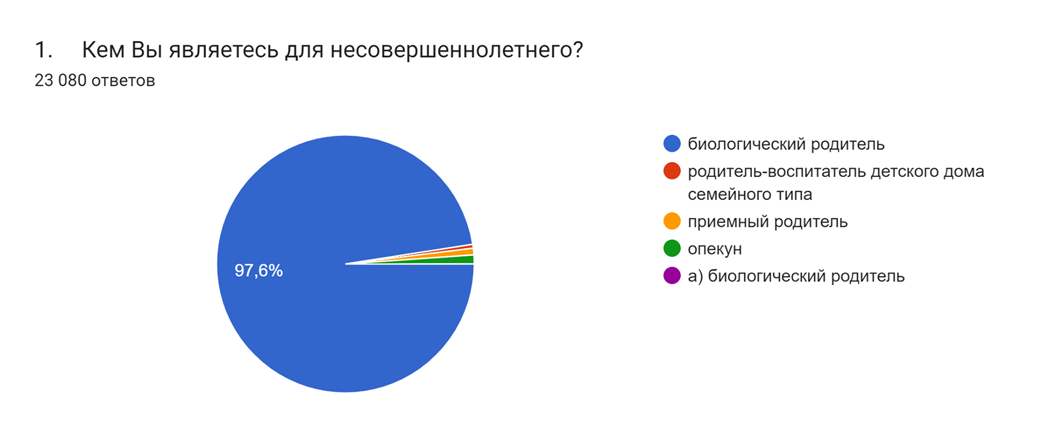 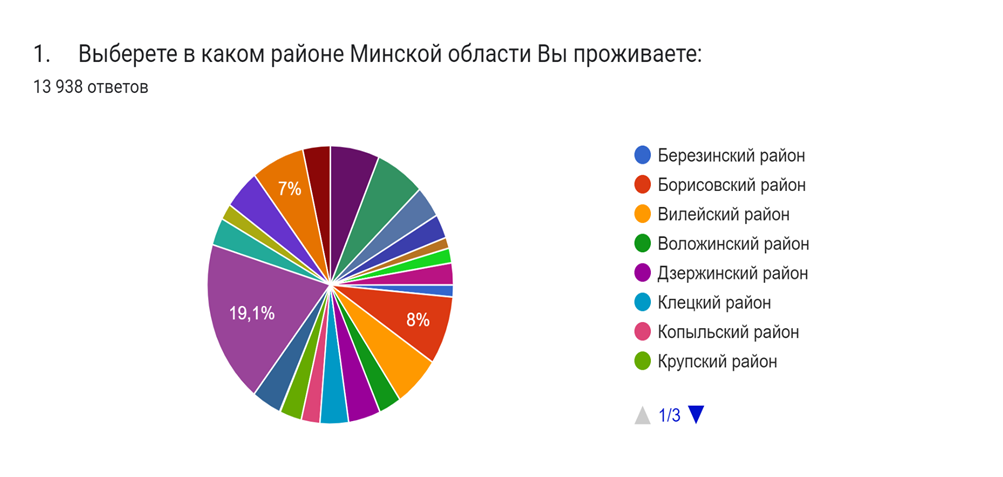 1. Выберите, в каком районе Минской области вы проживаете:
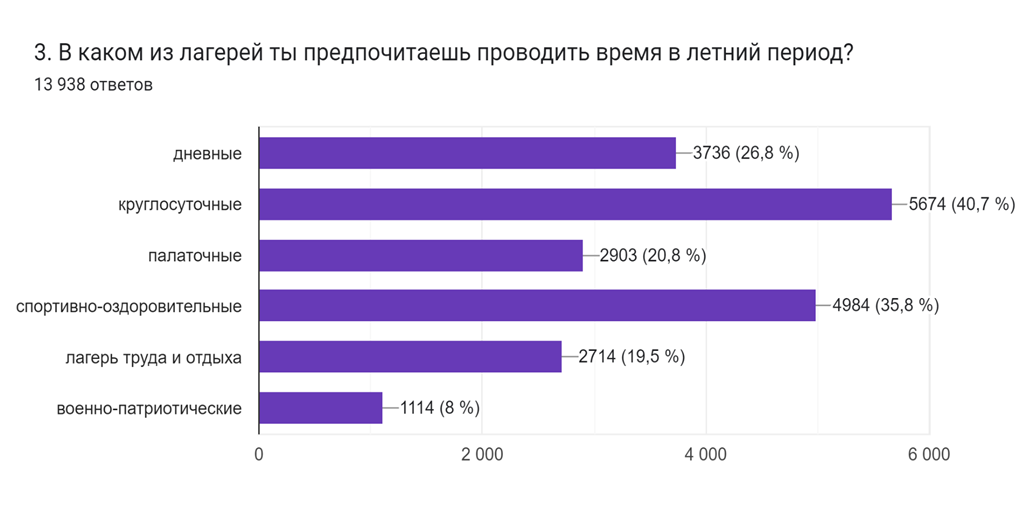 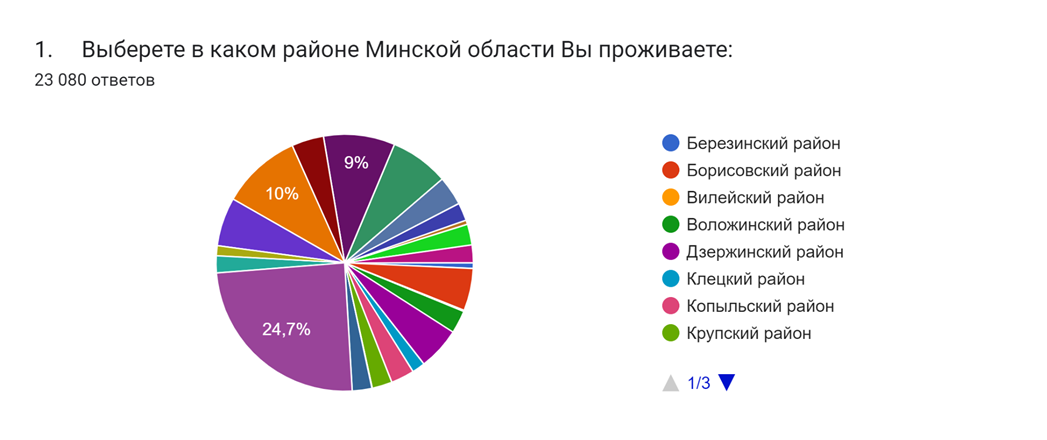 1. Выберите, в каком районе Минской области вы проживаете:
7
Вкладка 
«Оздоровление. 
Лето-2024»
Сайт главного управления по образованию 
Минского облисполкома
Интерактивная карта оздоровительных лагерей 
Минской области
https://new.moiro.by/edumap/
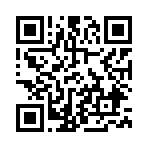 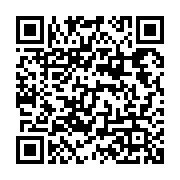 Организация оздоровления социально уязвимых категорий детей
Лагеря труда и отдыха
10
Взаимодействие с воинскими частями и подразделениями
Запланирована работа 80 лагерей военно-патриотического профиля для 2236 воспитанников. Воспитанниками таких лагерей станут подростки, находящиеся в социально опасном положении, с которыми проводится индивидуальная профилактическая работа
На базе 72 гвардейского объединенного учебного центр подготовки прапорщиков и младших специалистов в  г. Борисове проведен республиканский профильный военно-патриотический лагерь с круглосуточным пребыванием
11
Областные профильные лагеря
Воспитательная работа
Особенности летней оздоровительной кампании 2024 года
Методические рекомендации в помощь организаторам летнего отдыха в 2024 году

Продолжительность смен в оздоровительных лагерях с дневным и круглосуточным пребыванием – 15 дней

Оформление договора с законными представителями                        и выдача путевок